SISTEMAS DE INECUACIONES LINEALES CON UNA INCÓGNITA
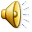 SISTEMA DE INECUACIONES LINEALES CON UNA INCÓGNITA
Un sistema de inecuaciones lineales con una incógnita es un conjunto de dos o más inecuaciones de una incógnita que deben verificarse a la vez. La solución del sistema está dada por la intersección del conjunto solución de cada inecuación.
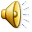 EJEMPLO 1
Resolver el sistema:
X+3 > 5
X-3 <  1
   Entonces resolvemos primero x + 3 > 5	
 x > 5 – 3 	x > 2 = ]2 ,∞ [
Ahora resolvemos x – 3 < 1 	
x < 1+ 3 	x < 4 = ] -∞ , 4[        2                       4
Representamos en la recta  y 
Buscamos la intersección. 	     
Solución   ]2 ,∞   ]  ∩ ] -∞ , 4[  = { x ꞓ R /2< x < 4} =
 ]2 , 4[
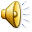 Ejemplo 2
X ≥ 0
     2 – X ≥ -2
     2X + 1 > - 1
1° Resolver cada inecuación por separado.
2 – X ≥ - 2
- X ≥ -2 -2 
- X ≥ -4  / . -1
 X ≤ 4
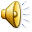 Continuamos con el ejemplo 2
2X + 1> -1         2x > -1 -1        x > -2/2
X > -1
Graficamente 

              -1            0                   4              
Donde se cruzan las tres
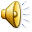 Continuación solución
Solución la intersección es entre 0 y 4
{ x ꞓ R /    0 ≤ x ≤ 4 } como conjunto
Y como intervalo [ 0 , 4]
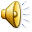 Ejemplo 3
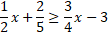 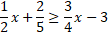 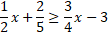 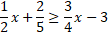 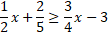 2x + 1/3 ≤4       /.3
X – 1/5>6          / .5    
----------------
Amplificamos cada inecuación por el mínimo común múltiplo de sus denominadores
6x +1 ≤ 12
5x – 1 >30
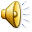 Continuación ejemplo 3
Resolviendo cada inecuación
6x + 1≤ 12                 5x -1 > 30
6x ≤ 12-1                    5x > 30+1
X ≤ 11/6                           x > 31/5
Recta numérica
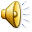 Continuación desarrollo ejemplo 3
11/6                   31/5

Si observan la grafica NO hay intersección por lo tanto la solución es vacía lo que escribe como:   o { }
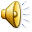 FIN PRESENTACIÓN
Espero que haya quedado claro la solución de sistemas de inecuaciones lineales con una incógnita.
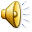